ยุทธศาสตร์สาธารณสุข 
เขตบริการสุขภาพที่ ๑๑
ประจำปีงบประมาณ ๒๕๕๘
ยุทธศาสตร์ที่ ๒ การพัฒนาระบบบริการสุขภาพ
คณะทำงานระบบการแพทย์ฉุกเฉินและภัยพิบัติ
ระบบข้อมูล
ระบบคุณภาพ
DRUG-LAB-SUPPLY
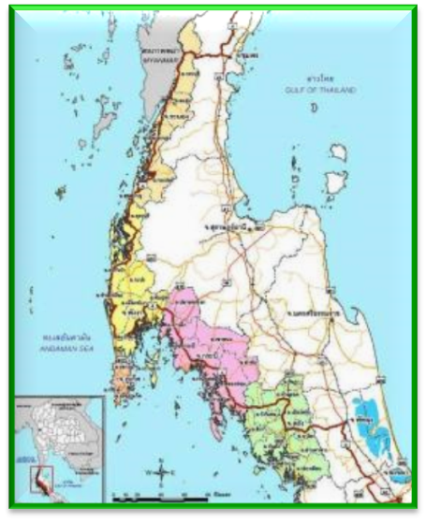 วิสัยทัศน์ :
เป็นผู้นำระบบบริการ   
 การแพทย์ฉุกเฉินมาตรฐาน ต้นแบบประชาคมอาเซียน
 ปี 255๙
ระบบบริการมีประสิทธิภาพ
คุณภาพครอบคลุมเสมอภาค
อายุคาดเฉลี่ยสุขภาพดี
GROSS NATIONAL HEALTH PRODUCT
GNHP
๗๒ปี
พันธกิจ
๑. พัฒนาระบบข้อมูลอุบัติเหตุ สาธารณภัย และภัยพิบัติ ครอบคลุม
ทุกพื้นที่ มีความทันสมัย สามารถสะท้อนให้เกิดการป้องกัน
ก่อนเกิดเหตุได้ ( Prevention )
๒. พัฒนาระบบบริการการแพทย์ฉุกเฉินให้เป็นมาตรฐานเดียวกัน
ระดับเขต สามารถตอบสนองต่อการปฏิบัติการระดับประเทศได้
( Pre-Hospital )
พันธกิจ
๓. พัฒนาห้องฉุกเฉินทุกระดับสถานบริการให้มีประสิทธิภาพ รองรับ
การพัฒนาระบบบริการสุขภาพ ( Service Plan ) ( In-Hospital )
๔. พัฒนามาตรฐานแนวทางการดูแลเฉพาะโรคระหว่างนำส่ง รองรับ
การพัฒนาระบบบริการสุขภาพ ( Service Plan ) (Inter-Hospital)
๕. พัฒนาระบบทรัพยากร และแนวทางระดับเครือข่ายบริการที่ ๑๑ 
รองรับสาธารณภัย และภัยพิบัติ ( Disaster )
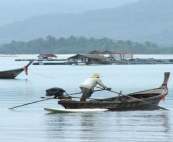 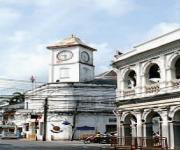 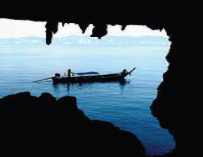 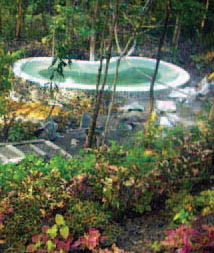 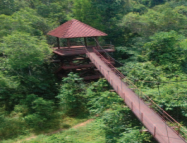 ค่านิยม
รับบริการได้ทุกที่ ทุกเวลา ทุกคน
( Anywhere Anytime Everyone )
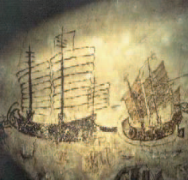 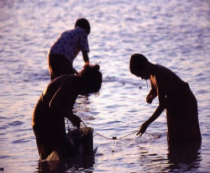 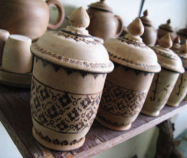 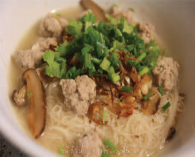 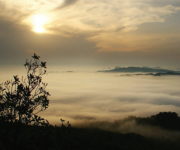 ระบบเฝ้าระวังภัย Prevention
ระบบ
สาธารณภัย 
Disaster
Public Health Emergency Response
ระบบ
ก่อนถึง รพ.
Pre-hospital
ระบบภายใน รพ. 
In-hospital
( ER )
ระบบส่งต่อ 
Inter-hospital
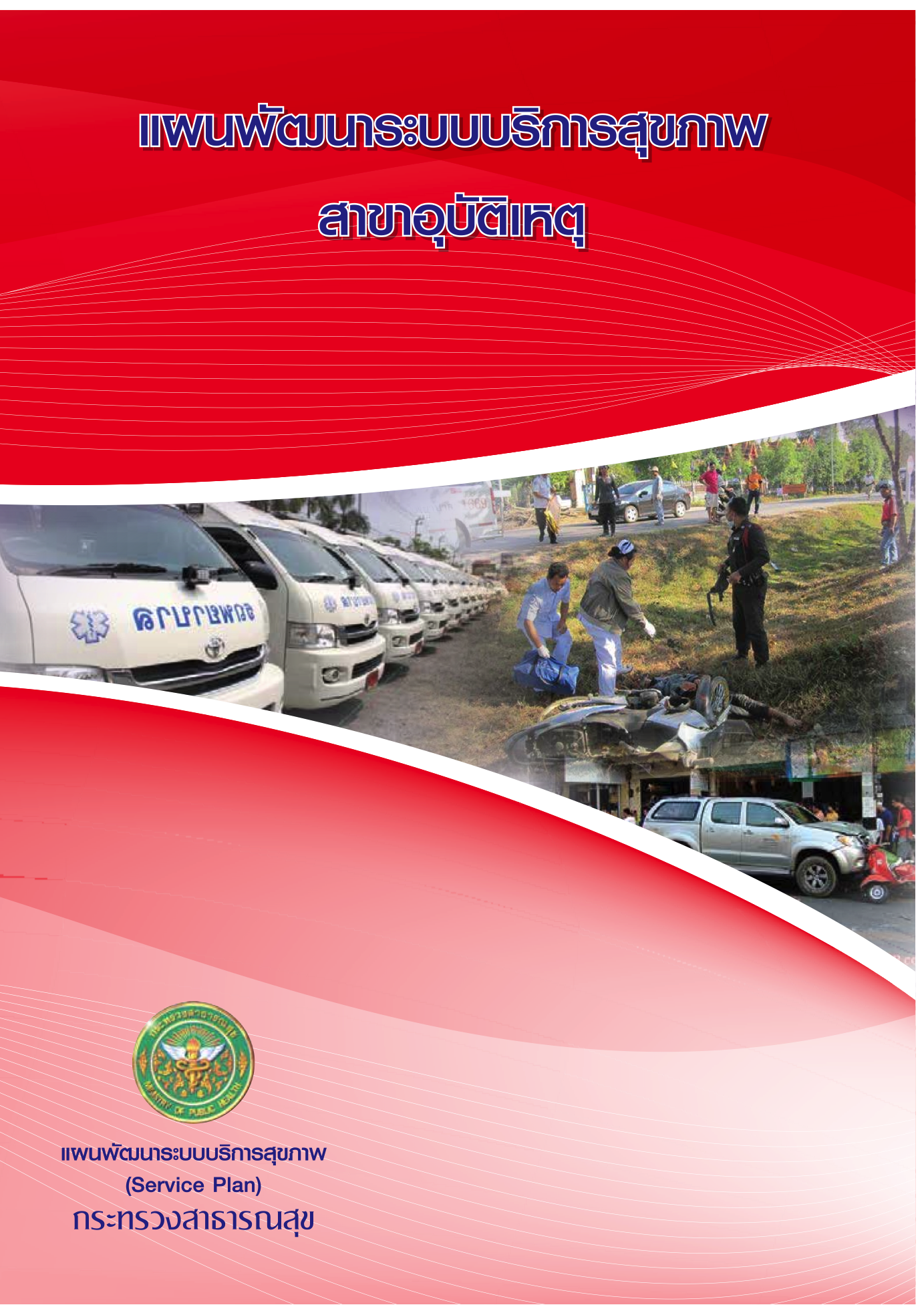 การพัฒนาระบบการแพทย์ฉุกเฉิน : ระบบเฝ้าระวังภัย
พัฒนาระบบข้อมูลอุบัติเหตุ สาธารณภัย และภัยพิบัติ ครอบคลุมทุกพื้นที่ 
มีความทันสมัย สามารถสะท้อนให้เกิดการป้องกันก่อนเกิดเหตุได้ ( Prevention )
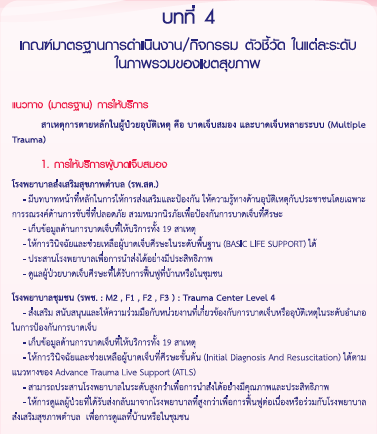 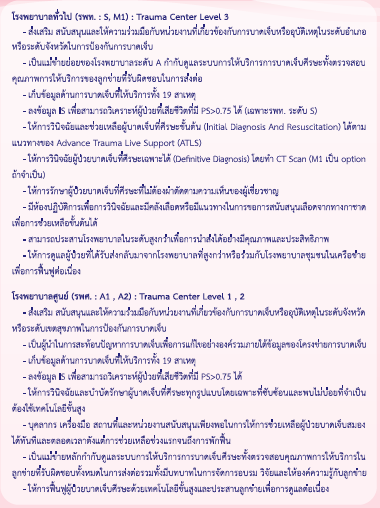 การพัฒนาระบบการแพทย์ฉุกเฉิน : ระบบเฝ้าระวังภัย
สถานริการทุกระดับ (P , F , M , S , A)
มีการเก็บข้อมูลที่ให้บริการทั้ง ๑๙ สาเหตุ ร้อยละ ๑๐๐
เกณฑ์เป้าหมาย : ร้อยละ ๑๐๐
สูตรคำนวนตัวชี้วัด :
จำนวนสถานบริการที่มีการรายงานข้อมูล ๑๙ สาเหตุ
จำนวนสถานบริการที่สังกัดกระทรวงสาธารณสุขในจังหวัด
การพัฒนาระบบการแพทย์ฉุกเฉิน : ระบบเฝ้าระวังภัย
สถานบริการระดับ S และ A
มีการทบทวนผู้บาดเจ็บเสียชีวิตที่มีโอกาสรอดมากกว่า ๐.๗๕ (Probability of survival > ๐.๗๕)
เกณฑ์เป้าหมาย : ไม่น้อยกว่า ร้อยละ ๕๐
จำนวนผู้บาดเจ็บที่เสียชีวิตที่มีค่า PS มากกว่า ๐.๗๕ และมีการวิเคราะห์/ ทบทวนโดยทีมสหวิชาชีพ
สูตรคำนวนตัวชี้วัด :
จำนวนผู้บาดเจ็บที่เสียชีวิตที่มีค่า PS มากกว่า ๐.๗๕
การพัฒนาระบบการแพทย์ฉุกเฉิน : ก่อนถึง รพ.
พัฒนาระบบบริการการแพทย์ฉุกเฉินให้เป็นมาตรฐานเดียวกันระดับเขต สามารถตอบสนองต่อการปฏิบัติการระดับประเทศได้ ( Pre-Hospital )
ระบบการคัดกรองมาตรฐาน
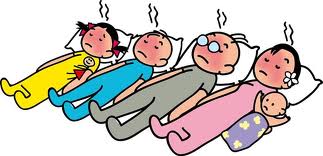 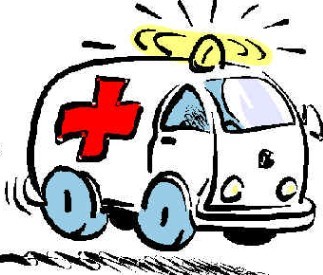 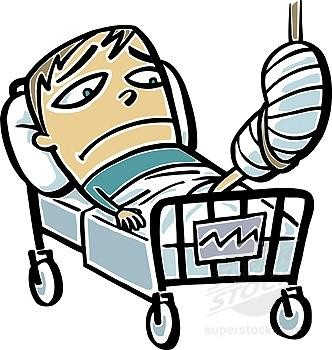 ความครอบคลุม
ระบบการแพทย์ฉุกเฉิน
ความพร้อม
ของทีมปฏิบัติการ
ประสิทธิภาพ
ทีมปฏิบัติการ
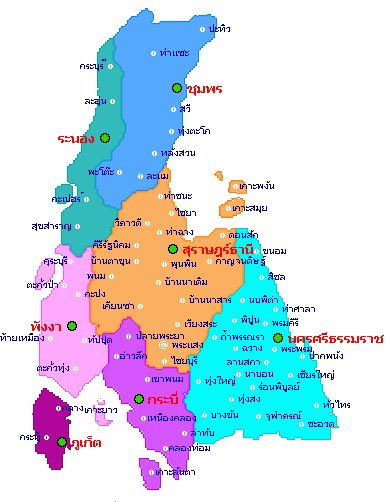 ๗๙.๙๖%
ความครอบคลุม
๙๐.๘๖%
๗๔.๙๒%
๘๐.๑๓%
ระบบการคัดกรอง
๘๙.๙๙%
๗๗.๖๘%
๘๔.๙๔%
๖๗.๐๗%
๘๘.๙๒%
๘๗.๕๑%
๙๖.๖๙%
๘๓.๘๕%
๗๔.๒๔%
๗๗.๗๐%
ประสิทธิภาพ???
ความพร้อม
ระบบการคัดกรองมาตรฐาน
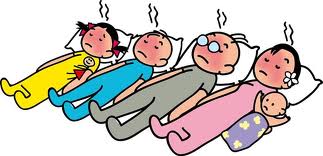 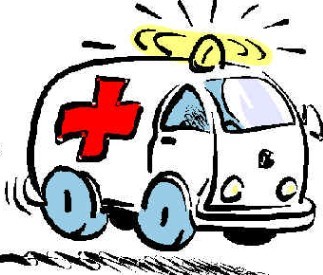 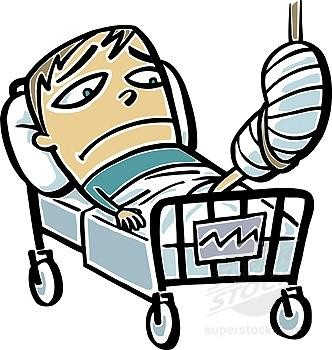 ความครอบคลุม
ระบบการแพทย์ฉุกเฉิน
ความพร้อม
ของทีมปฏิบัติการ
ประสิทธิภาพ
ทีมปฏิบัติการ
คุณภาพการ
บำบัดรักษา
คุณภาพบริการ
การเข้าถึงบริการ
การเข้าถึงบริการ
ร้อยละของผู้ป่วยฉุกเฉินวิกฤติและฉุกเฉินเร่งด่วน 
(การคัดกรอง ระดับ ๑ และ ๒) ที่มาด้วยระบบบริการ
การแพทย์ฉุกเฉิน
เกณฑ์เป้าหมาย : เพิ่มขึ้น ร้อยละ ๑๐ เมื่อเทียบกับปีที่ผ่านมา
สูตรคำนวนตัวชี้วัด :
ESI level ๑ และ ๒ EMS
ESI level ๑ และ ๒ ER
Baseline data ปี ๒๕๕๖ : ร้อยละ ๑๙.๘๔
คุณภาพบริการ
ร้อยละของผู้ป่วยฉุกเฉินวิกฤติและฉุกเฉินเร่งด่วน      (การคัดกรอง ระดับ ๑ และ ๒) ที่ได้รับปฏิบัติการฉุกเฉิน ภายใน ๑๐ นาที ตั้งแต่ได้รับแจ้งเหตุ
เกณฑ์เป้าหมาย : ไม่น้อยกว่า ร้อยละ ๗๐
ESI level ๑ และ ๒ EMS ใน ๑๐ นาที
สูตรคำนวนตัวชี้วัด :
ESI level ๑ และ ๒ EMS
Baseline data ปี ๒๕๕๗ : ร้อยละ ๗๕.๐๘
คุณภาพการบำบัดรักษา
ร้อยละการกลับฟื้นคืนชีพของผู้ป่วย/ผู้บาดเจ็บ ที่ได้รับการวินิจฉัยว่าหัวใจหยุดเต้น ณ จุดเกิดเหตุ ที่มาด้วยระบบบริการการแพทย์ฉุกเฉิน
เกณฑ์เป้าหมาย : ไม่น้อยกว่า ร้อยละ ๒๐
ROSC_EMS
สูตรคำนวนตัวชี้วัด :
Cardiac arrest_EMS
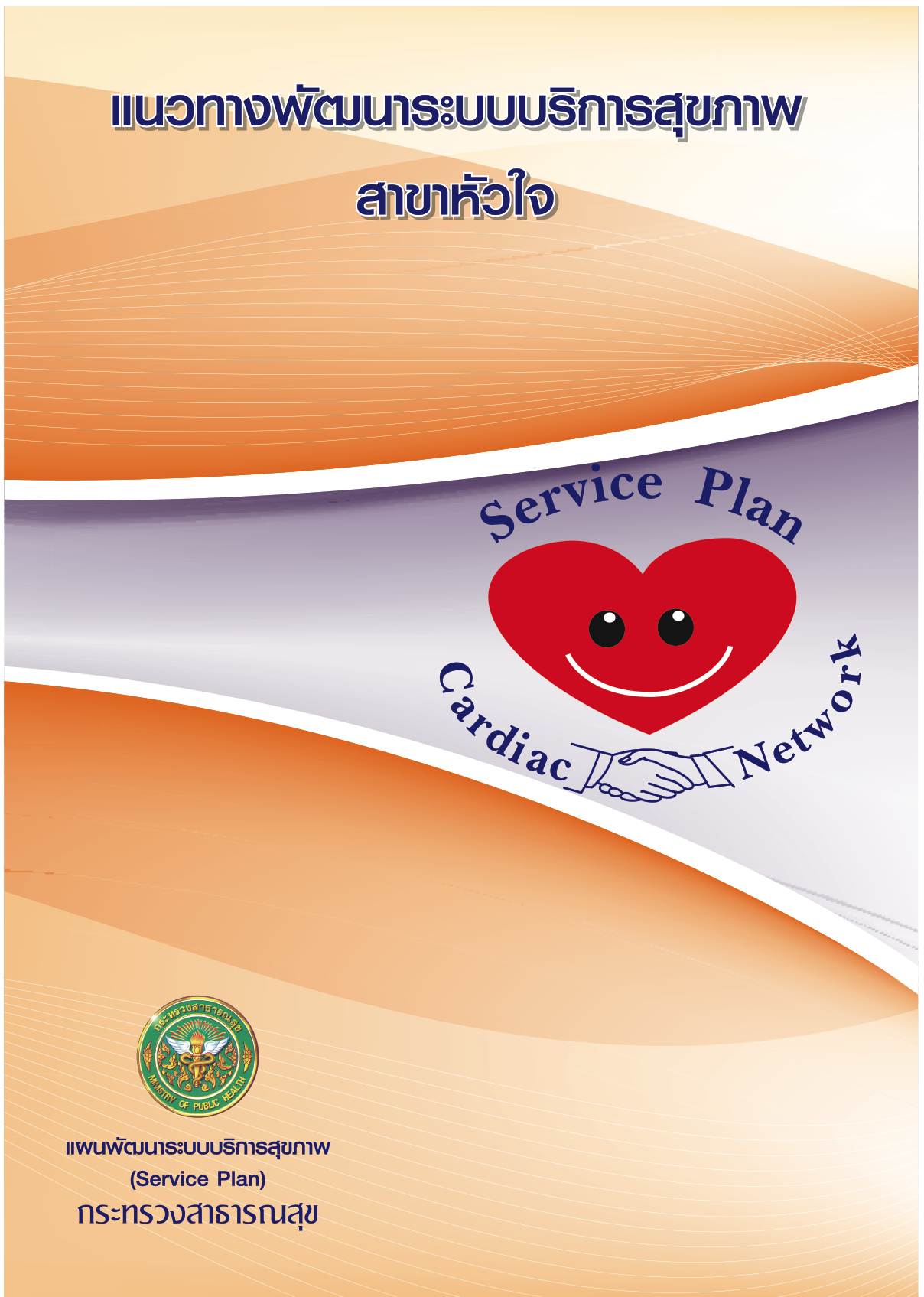 การพัฒนาระบบการแพทย์ฉุกเฉิน : ใน รพ.
พัฒนาห้องฉุกเฉินทุกระดับสถานบริการให้มีประสิทธิภาพ 
รองรับการพัฒนาระบบบริการสุขภาพ ( Service Plan ) ( In-Hospital )
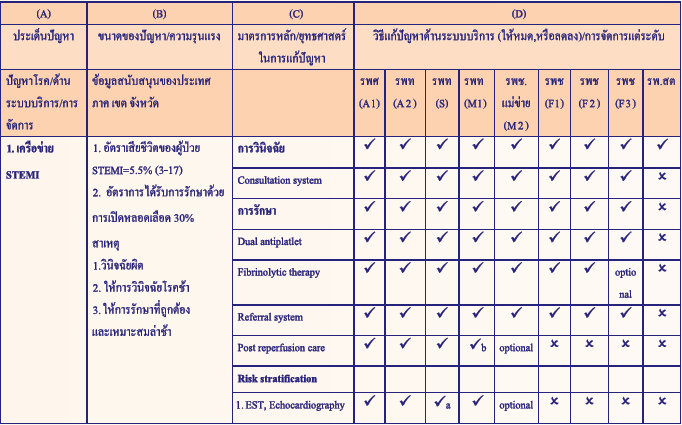 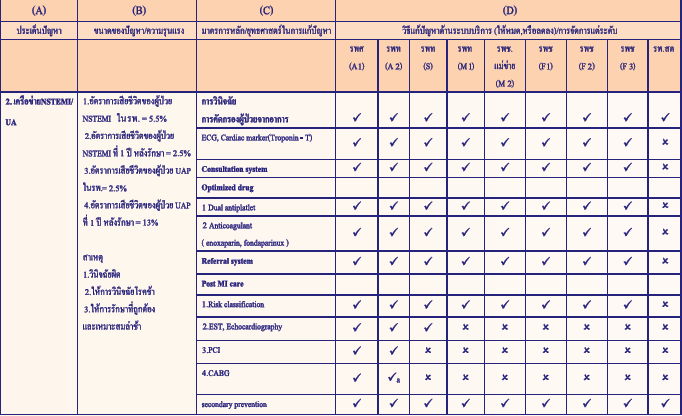 การพัฒนาระบบการแพทย์ฉุกเฉิน : ใน รพ.
อัตราการวินิจฉัยผู้ป่วยที่สงสัยโรคกล้ามเนื้อหัวใจตายเฉียบพลัน และโรคกล้ามเนื้อหัวใจขาดเลือดภายใน ๑๐ นาทีตั้งแต่ผู้ป่วยมาถึงห้องฉุกเฉิน
เกณฑ์เป้าหมาย : ไม่น้อยกว่า ร้อยละ ๘๐
สูตรคำนวนตัวชี้วัด :
No. of Dx STEMI & NSTEMI/UA in ๑๐ mins. at ER
No. of Dx STEMI & NSTEMI/UA at ER
การพัฒนาระบบการแพทย์ฉุกเฉิน : ระบบสาธารณภัย
พัฒนาระบบทรัพยากร และแนวทางระดับเครือข่ายบริการที่ ๑๑ 
รองรับสาธารณภัย และภัยพิบัติ ( Disaster )
การวิเคราะห์ความเสี่ยง
ของการเกิดภัยสุขภาพ
(Qualitative Risk Assessment)
ตารางความเสี่ยง (Risk Matrix)
การซ้อมแผน
Table Top Exercise : TTx) 
Full-scale Exercise
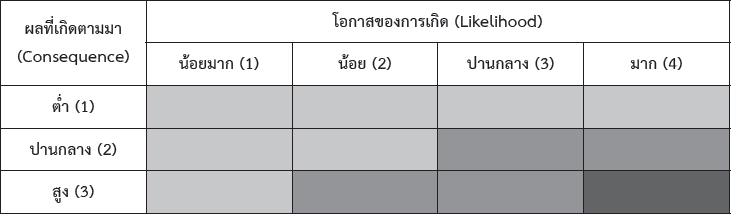 การพัฒนาระบบการแพทย์ฉุกเฉิน : ระบบสาธารณภัย
สถานบริการตั้งแต่ระดับ F ขึ้นไปมีการฝึกซ้อมแผนในการรองรับอุบัติภัยหมู่ หรือสาธารณภัยตามประเภทที่เกิดจากการวิเคราะห์ความเสี่ยงในด้านโอกาส การเกิดและความรุนแรงในพื้นที่
เกณฑ์เป้าหมาย : ร้อยละ ๑๐๐
จำนวนสถานบริการตั้งแต่ระดับ F ขึ้นไปที่มีการซ้อมแผน
สูตรคำนวนตัวชี้วัด :
จำนวนสถานบริการตั้งแต่ระดับ F ขึ้นไปภายในจังหวัด
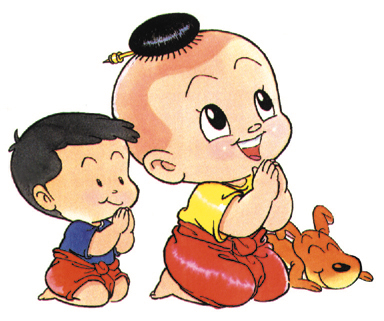 ขอบคุณครับ